Зимующие птицы
урок  по окружающему миру, 1 класс
УМК «Перспектива»

Автор: Климаненко Галина Михайловна,
учитель начальных классов
ГБОУ лицей № 384
г. Санкт - Петербурга
Покормите птиц зимой,Пусть со всех концовК вам слетятся, как домой, Стайки на крыльцо.
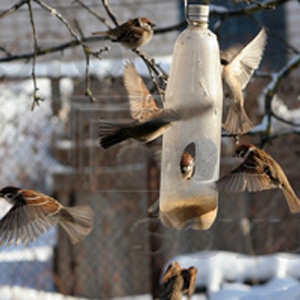 Не богаты их корма.Горсть зерна нужна,Горсть одна —И не страшнаБудет им зима.
Загадки  и  сценки
Спинкою  зеленовата, Животиком  желтовата, Чёрненькая  шапочка И  полоска  шарфика.
Окраской - сероватая, Повадкой - вороватая, Крикунья  хрипловатая - Известная  персона. Кто  она?..
Мне едою служат крошки. Я хитер и шаловлив. Суетлив,Чив-чив!
По  дереву — вниз  головой! — Бежит  в  одежде  голубой…
Кто  в  беретке ярко-красной, В  чёрной  курточке  атласной? На  меня  он  не  глядит, Всё  стучит,  стучит,  стучит.
Кто  там  прыгает, шуршит, Клювом  шишки  потрошитГолоском  речистым,  чистым“Клё!  Клё! Клё!”  поёт со  свистом.
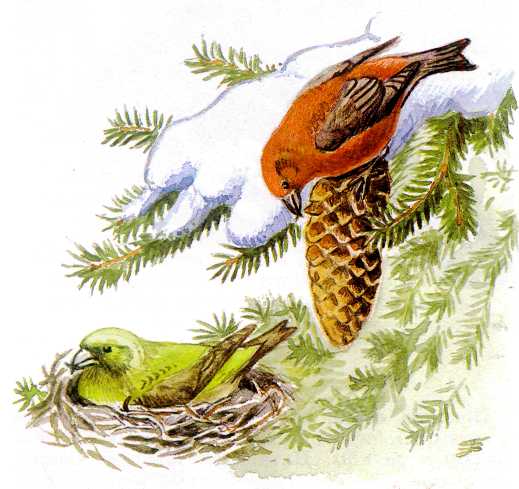 ДЯТЕЛ  И  КЛЁСТ
-Ты, Клёст, чего визжишь? Обидели тебя,- что ли?
- Да нет, Дятел, это я радуюсь.
-Нашёл время радоваться.
-Как раз самое время, как раз!!! У меня в гнезде птенчики вывелись.
-Это в такой-то мороз?  Да они живыми не останутся.
-Ещё как будут жить-поживать. Я им еловые семечки таскаю, а мать-клестиха греет их вроде печки. И тепло им, и сытно, и от моей песенки веселей.
Чернокрылый, красногрудый, Не боится он простуды — С первым снегом Тут как тут!
ЗАЯЦ  И  СНЕГИРЬ
-  Заяц белый, куда бегал?
-  На деревню.
 - Для чего?
-  Клочок сена подобрать, зелени пощипать, кочерыжечку капустную в огороде найти.
- И нашёл?
- Как бы не так! Сено под снегом, зелень под снегом, а в огороде собаки брехучие.
- А теперь ты куда?
- Осинку глодать.
- Да она же горькая!!!
- Сладкая! Вчера я не поел, сегодня не ел - куда как сладкая осинка покажется!
Угадайте, что за птица Света белого боится. Клюв крючком, Глаза пятачком, Ушастая голова. Это …
Северные гости Клюют рябины грозди,  Так нарядны и ярки. На головах хохолки.
Трещала с самого утра: Пор-ра! Пор-ра! А что пора? Такая всем морока, Когда трещит...
ВОЛК  И  СОРОКА
-Эй, Волк, чего ты хмурый такой?
-От голода.
-А воешь от чего?
-От холода.
-Вот и поговори с тобой. Заладил, как сорока: от холода, от голода... Чего ты такой неразговорчивый?
-От голода.
Кормление птиц –              дело не только важное,                     но и ответственное.
Нужно  регулярно  заботиться
       о том,  чтобы  в  кормушке 
                  была  птичья  еда
Птицам ни в коем случае нельзя скармливать:
пряные
солёные
острые
жареные
кислые продукты
Птицам нельзя есть цитрусовые (апельсины, лимоны, кожуру бананов.
Нежелательно кормить их рисом и гречкой.
ПАМЯТКА
«Чем кормить птиц зимой»?
Пшеном, просом, овсом.
Семенами подсолнечника (нежареными).
Салом, мясом (нежареным и несолёным).
Для сухопутных птиц соль в любом количестве –смертельный яд.
Сушёной  рябиной и боярышником.
Семенами клёна и ясеня.
Шишками.
Жёлудями.
Орехами.
Чтобы кормить птиц, надо соблюдать некоторые правила:
Во время подкормки не сорить.
Не оставлять на улице полиэтиленовые пакеты.
Кормить птиц надо регулярно.
Корма класть немного, чтобы поддержать птиц в трудное время.
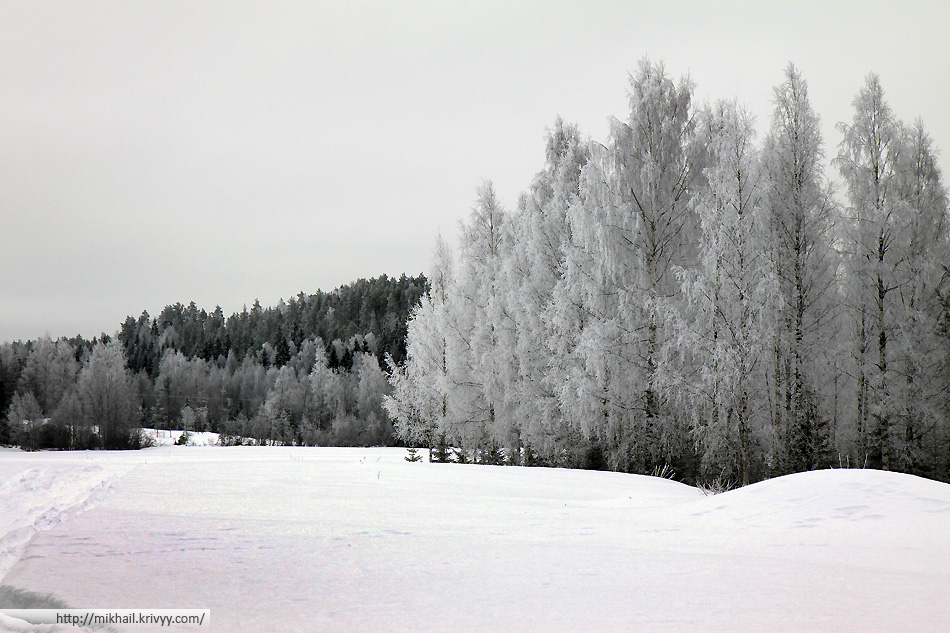 Снегом засыпаны лес и поля, 
Спит под сугробами крепко земля.
Ищут, ищут птицы, Чем бы поживиться.
На зиму долгую в нашем лесумы приготовили птичкам еду.
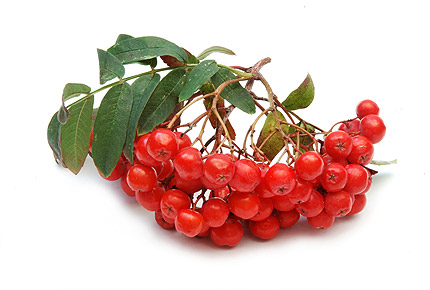 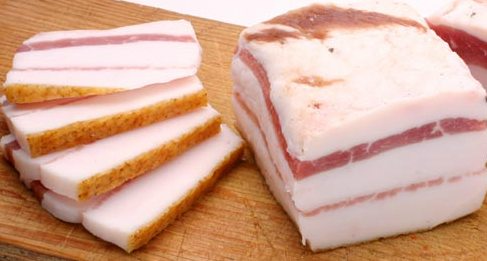 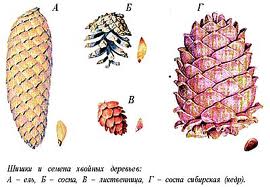 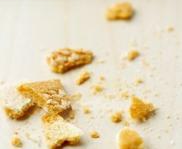 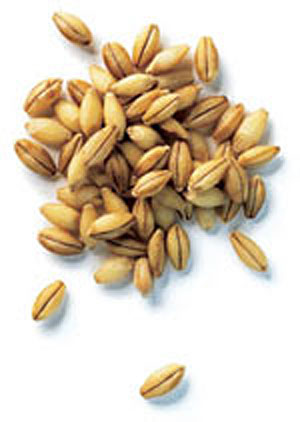 Прилетайте, птицы, вы сюда кормиться.
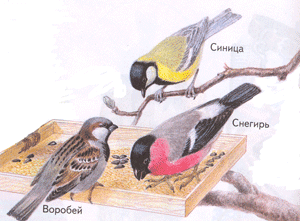 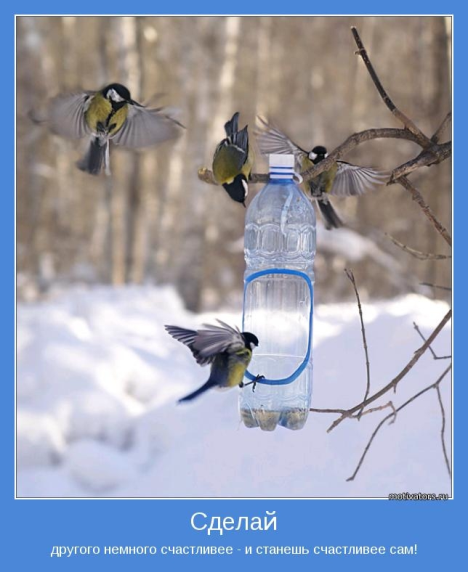 Уважаемые родители!
Пожалуйста, помогите нам принять участие  в проекте. Помогите детям собрать и  оформить полученную информацию  о зимующих птицах.
Спасибо за участие и понимание!
Список использованной литературы
1. Волкова Т.В. «КВН по теме «Птицы»»  Газета «Досуг в школе»,№ 5 2006. с.18 
2. Каркачёва Н.А. «Школьный праздник «Наши пернатые друзья»». Газета «Досуг в школе», № 3 2002. с.25
Интернет ресурсы:
http://info.sibnet.ru/?sid=157&order=new&p=210
http://fotoariell.ucoz.ru/publ/12-1-0-128
http://900igr.net/fotografii/okruzhajuschij-mir/ZHizn-zhivotnykh-zimoj/024-Kak-zimujut-ptitsy.html
http://900igr.net/fotografii/okruzhajuschij-mir/Pereletnye-i-zimujuschie/021-Zimnjaja-stolovaja-dlja-ptits.html
http://fotki.yandex.ru/users/poroshina-foto/view/75604/
http://priroda2011.ucoz.ru/photo/pticy_nashego_kraja/zimujushhie_pticy/10
http://fotki.yandex.ru/users/ptachka1/view/322826/